医療機関専用商品セプテム ＨＱ ホワイトクリーム
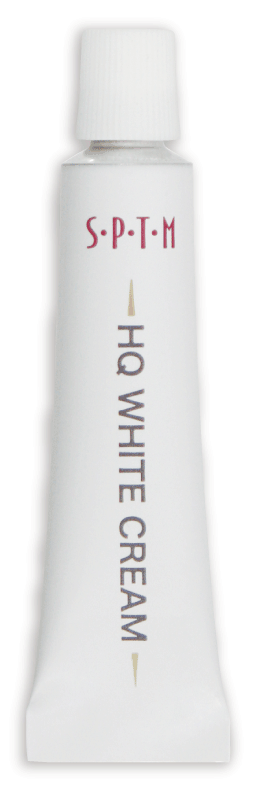 *1
5.0%ハイドロキノン　配合クリーム
５ｇ　チューブ入り
*1：製品の抗酸化剤
セプテム ＨＱ ホワイトクリーム.商 品 特 長
あきらめかけていたポイントに働きかけ、均一な肌へと導きます。
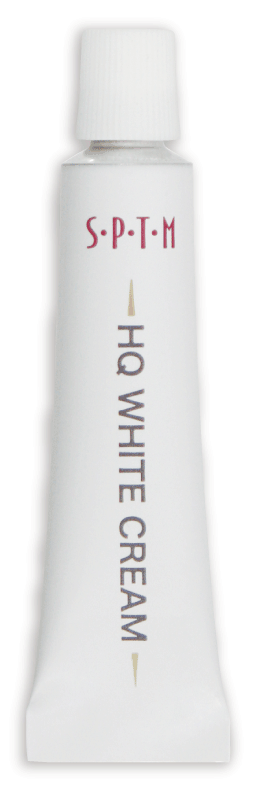 常温で保管いただけます

臨床試験を実施しています
　　低刺激性を追求しました

軽いテクスチャーなのに、しっかりとうるおいます。
　　化粧品メーカーならではの塗り心地にこだわったクリームです
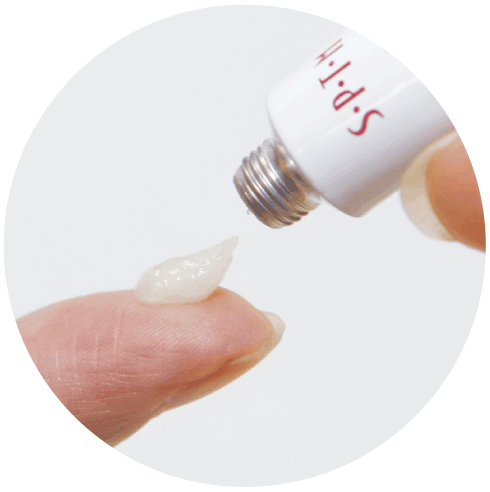 セプテム ＨＱ ホワイトクリーム
ご使用方法
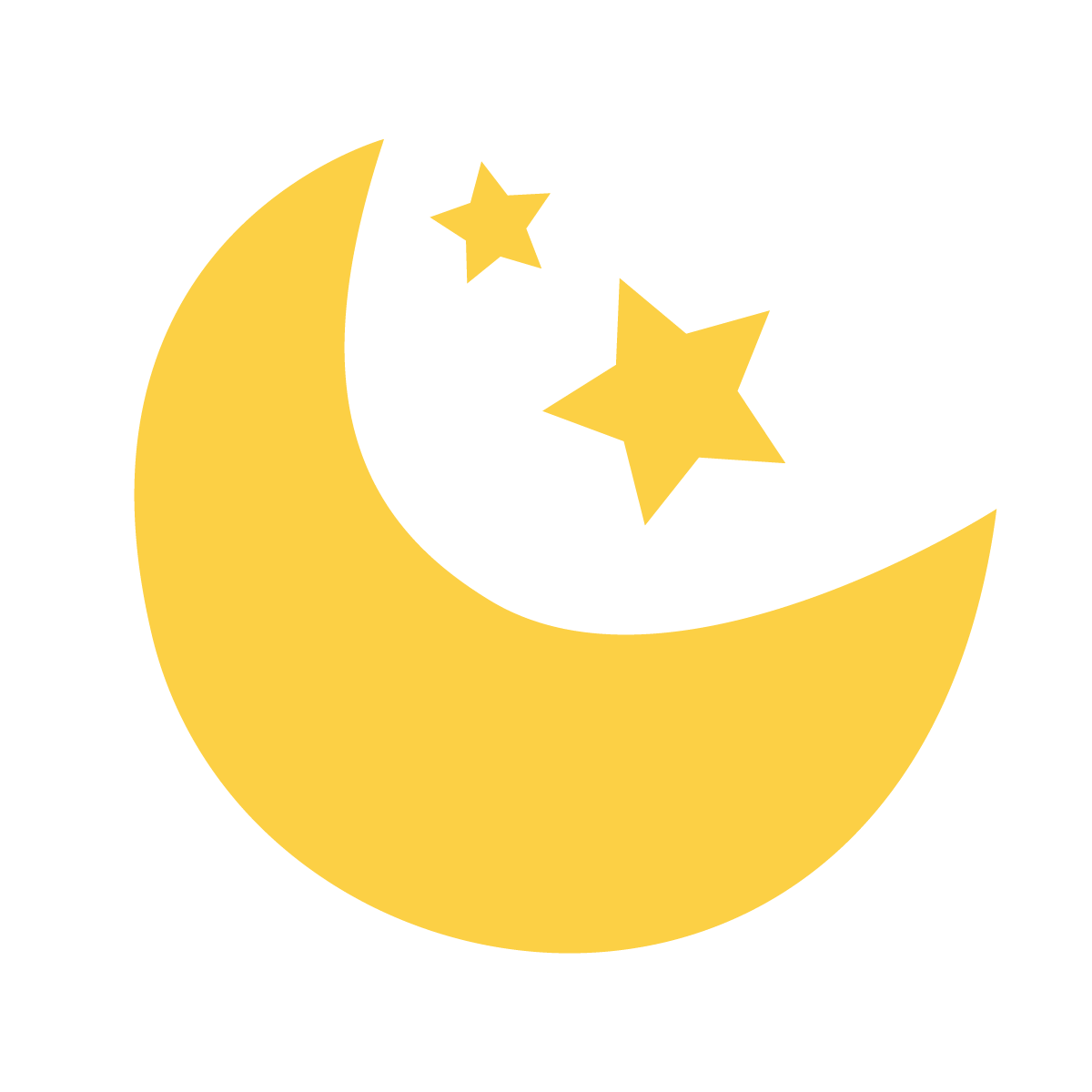 1日1回、夜の洗顔後、化粧水などでお肌を整えた後にお使いください。
クリームを少量指先にとり、お肌の気になる部分にやさしくのばしてください。
夜
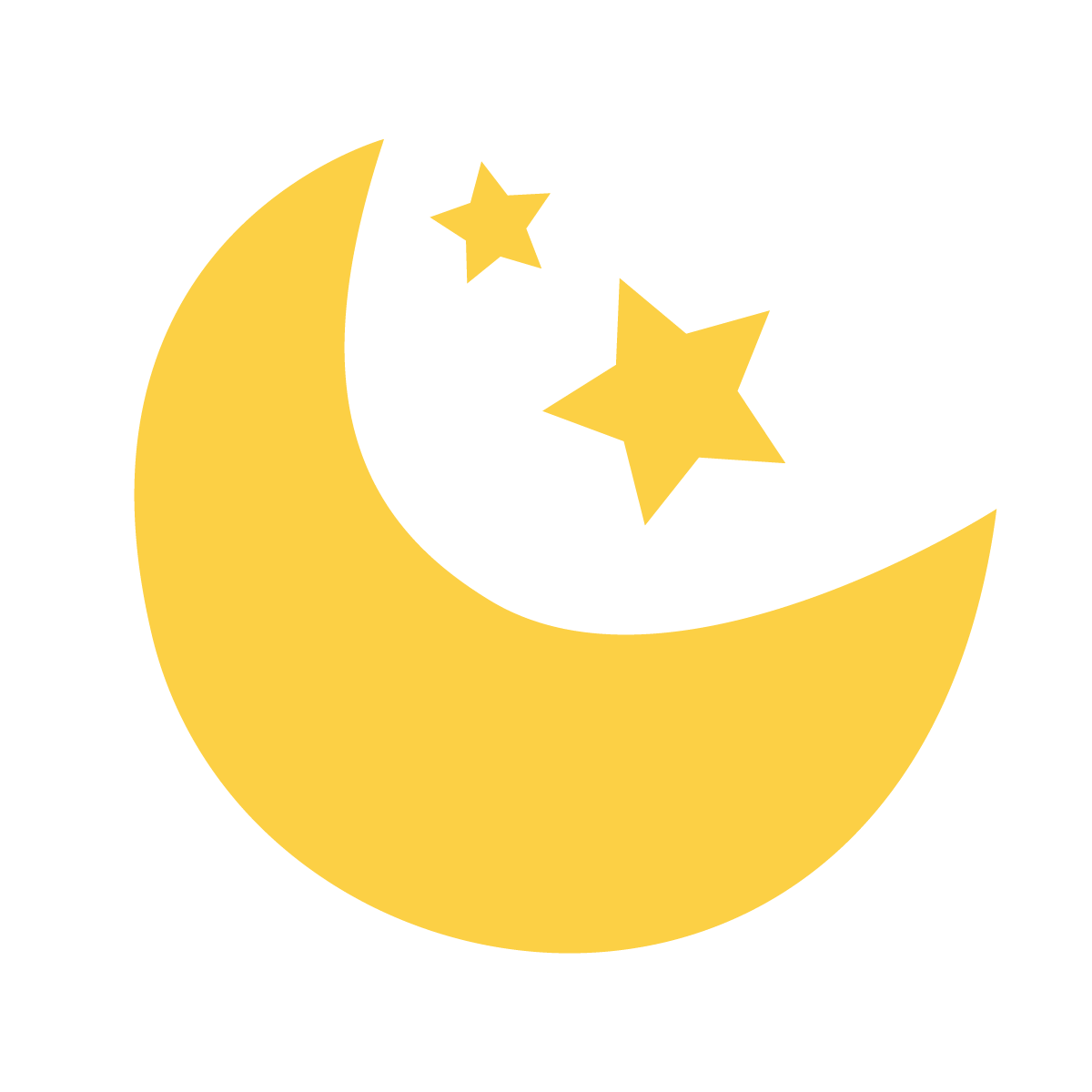 メーク落とし
洗　顔　料
顔など直射日光にあたる部位にお使いの場合は、本品をお使いの後に日焼け止めなどによって遮光をしてください。
また、長時間、直射日光にあたる場合は、使用しないでください。
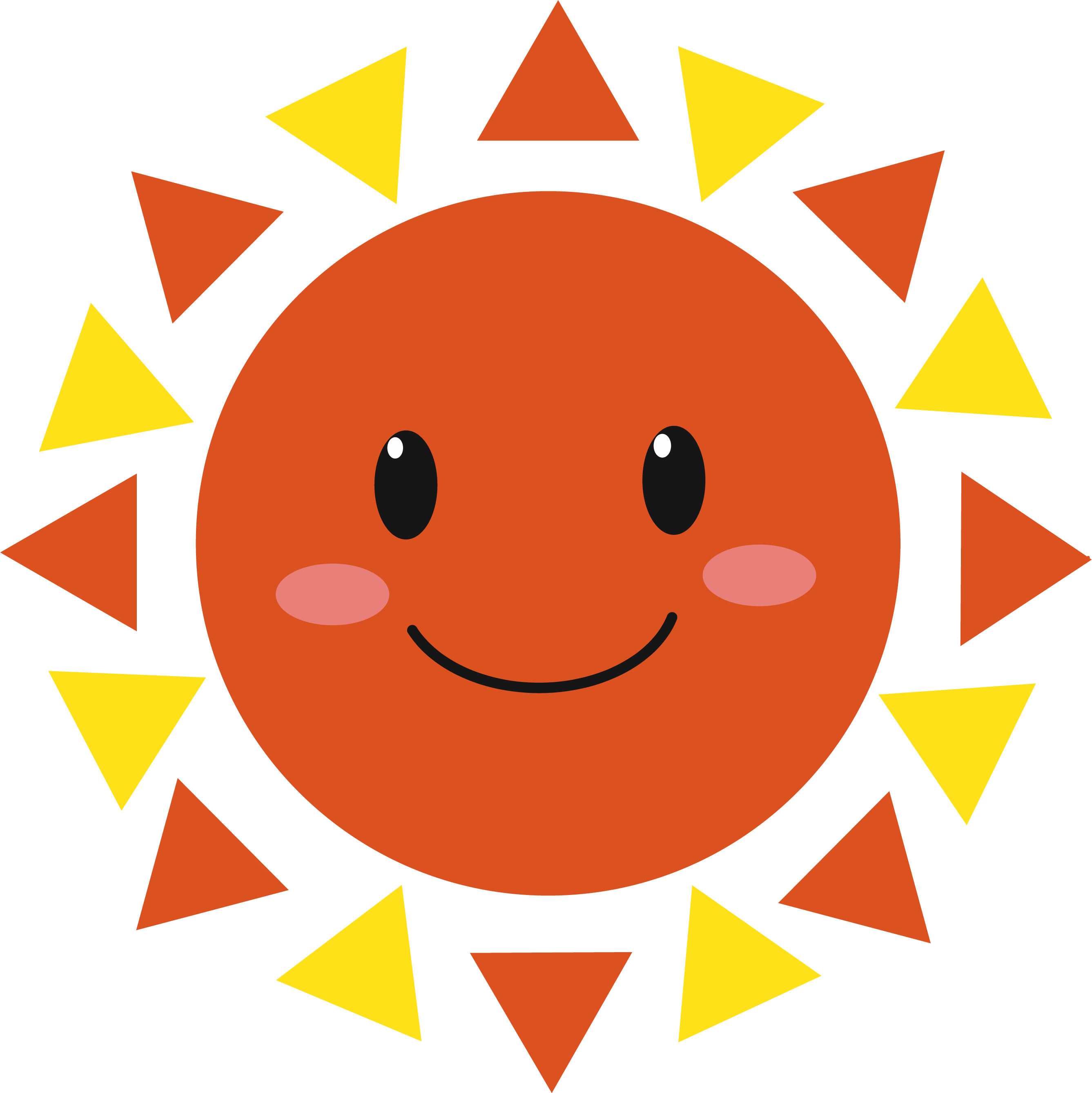 化　粧　水
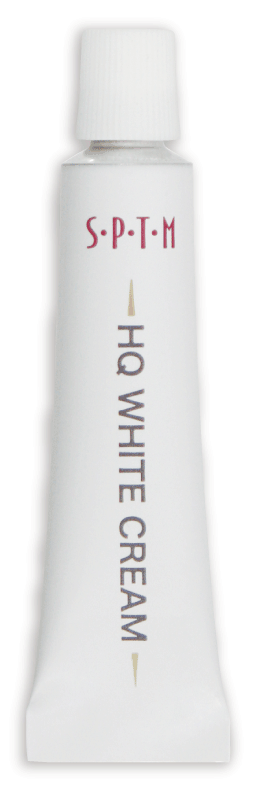 セプテム ＨＱ ホワイトクリーム
※ＨＱホワイトクリームだけでも十分な保湿効果があります。
乳液・美容液など
セプテムＨＱホワイトクリームは医療機関専用商品です。商品については、当院へお問い合わせください。
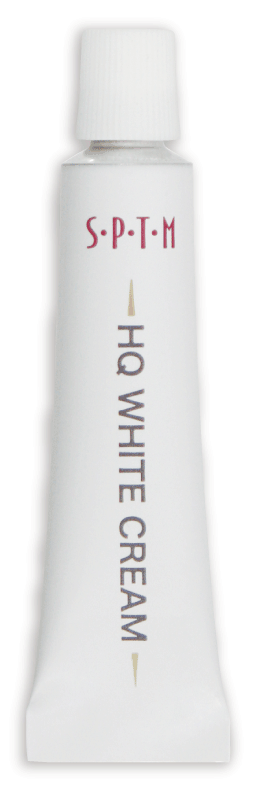 こだわる
あなたにこそ届けたい
“品質”と“喜び”
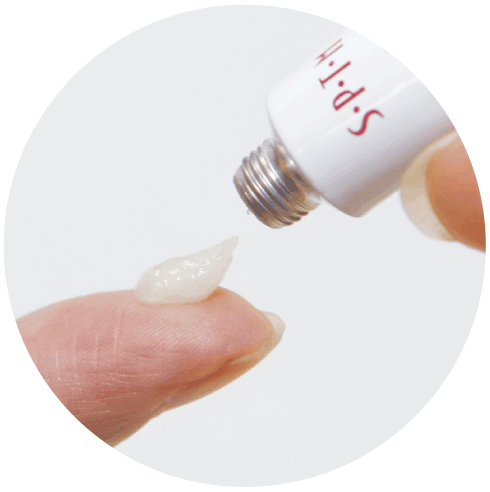 医療機関専用商品
セプテム ＨＱ ホワイトクリーム
●内容量：５ｇ